Считаем до 6 с Машей
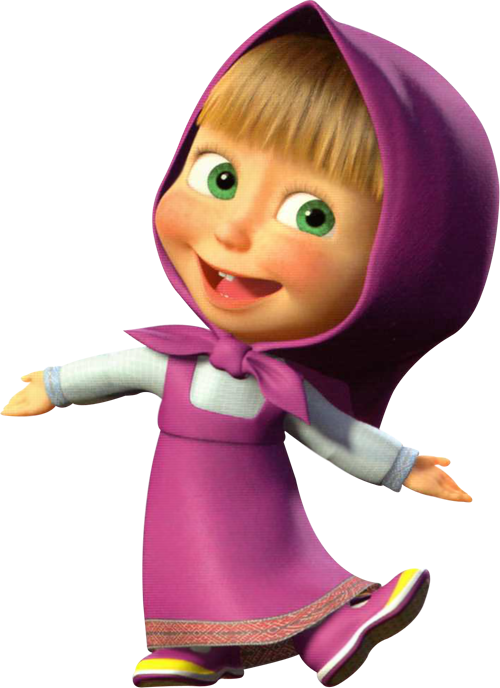 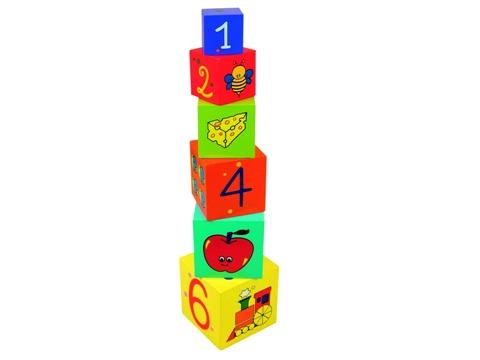 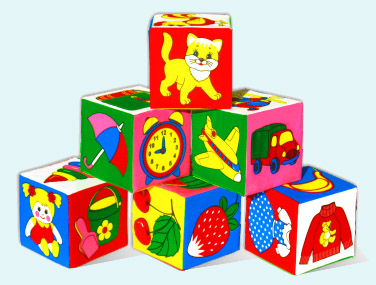 Помоги Маше выстроить бабочек по порядку
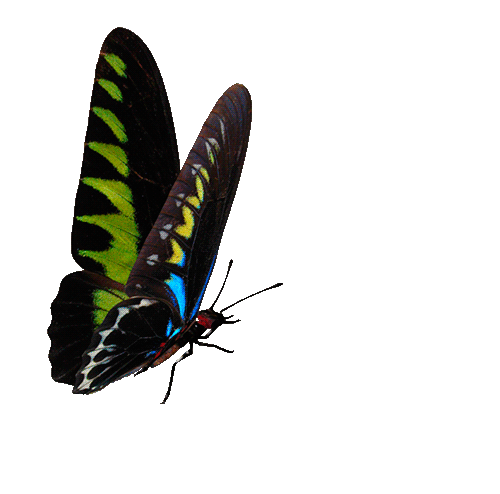 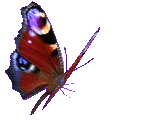 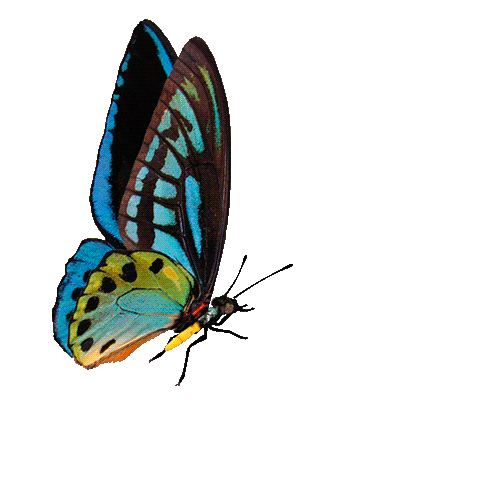 5
1
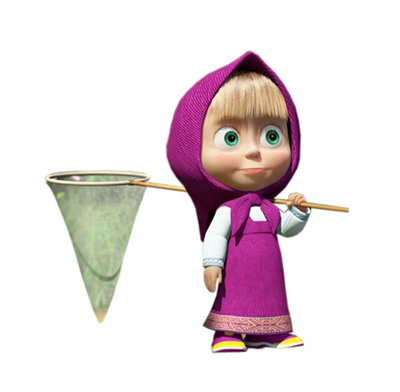 3
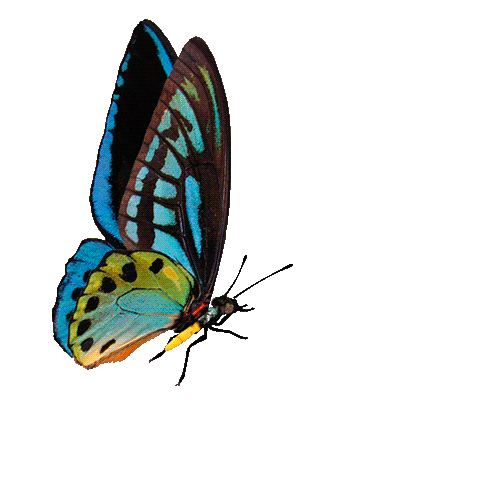 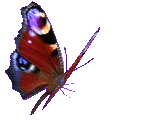 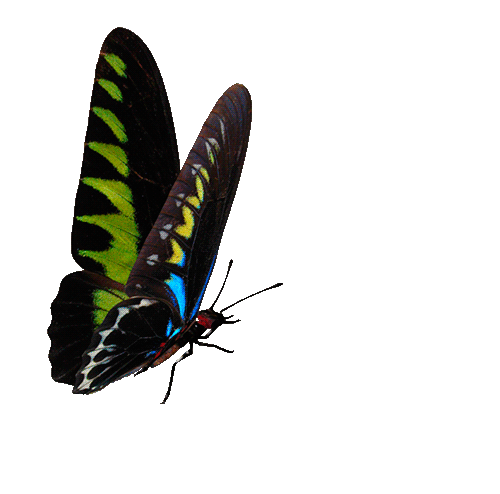 4
6
2
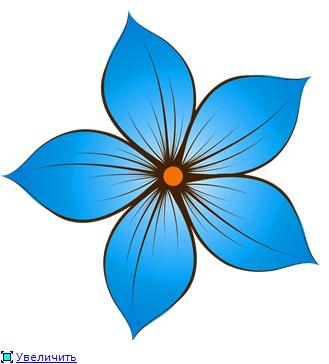 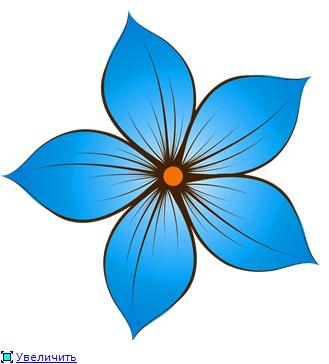 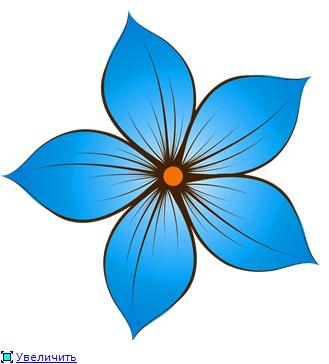 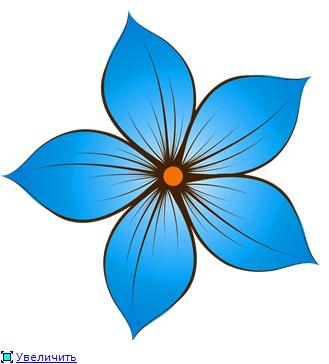 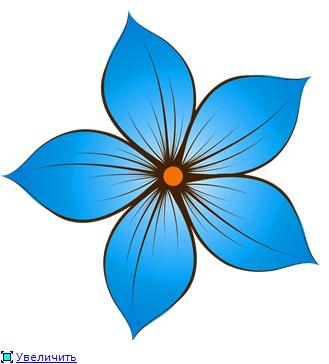 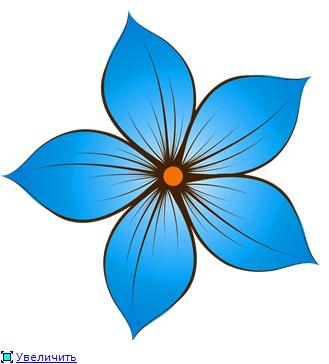 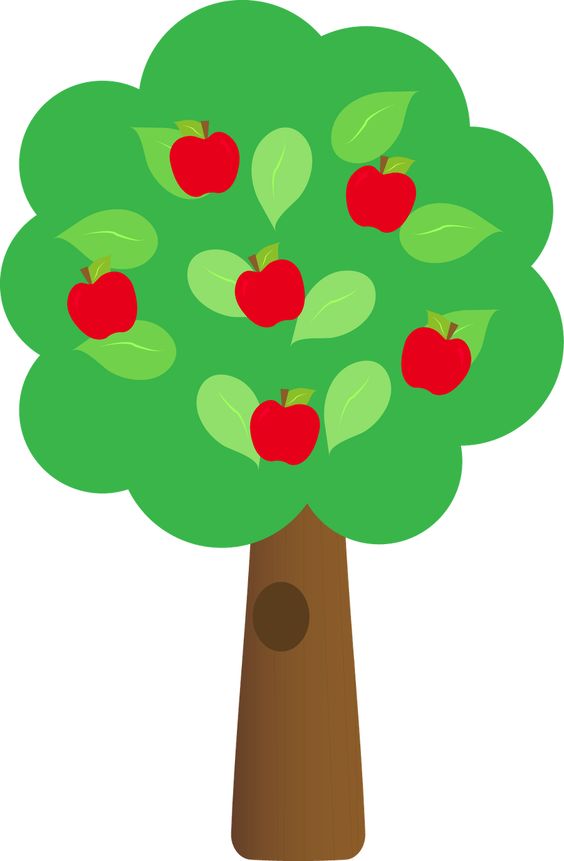 Посчитай, сколько яблок висит на дереве?
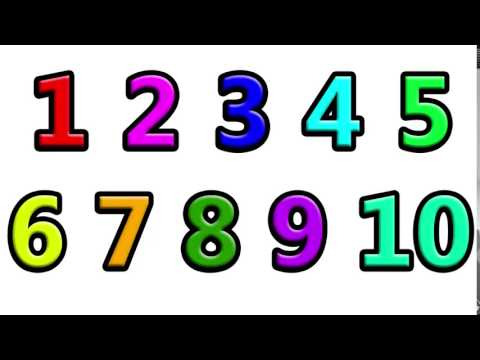 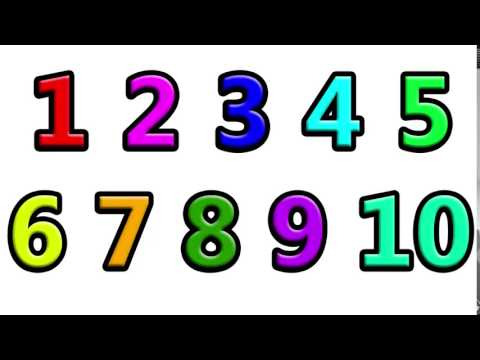 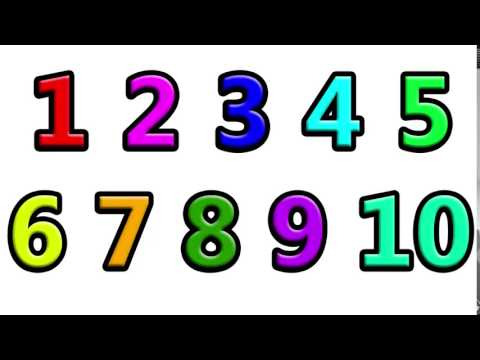 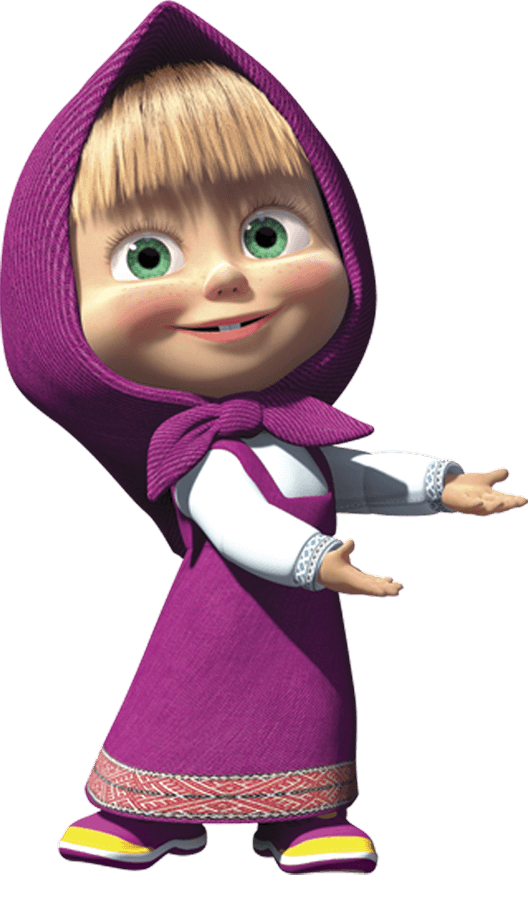 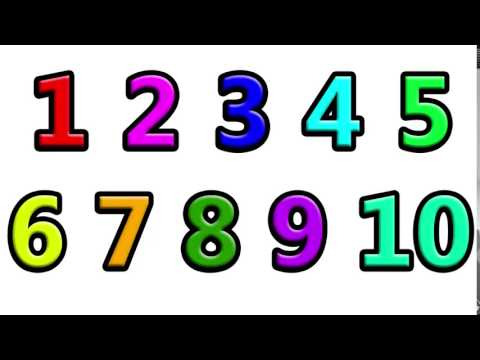 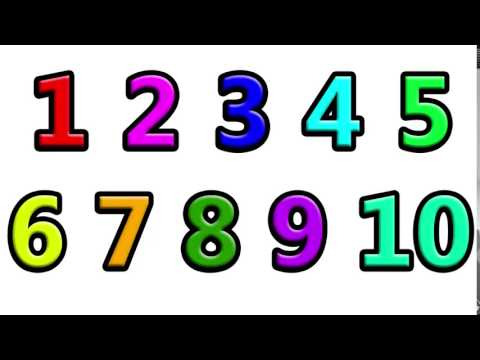 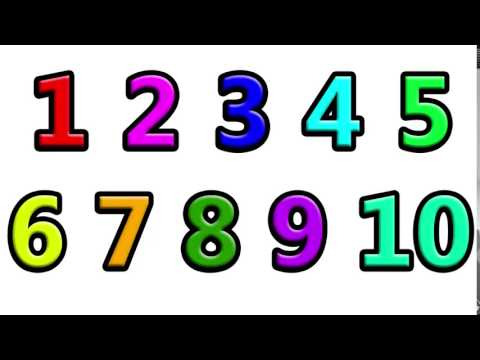 Помоги Маше добраться до Миши
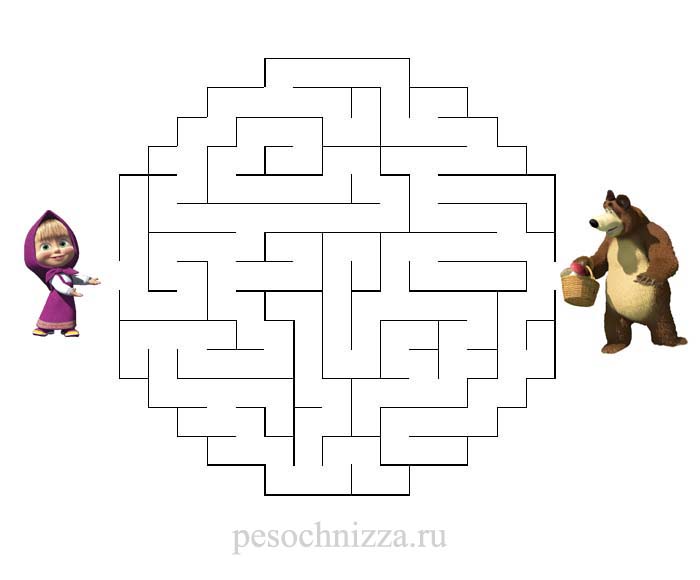 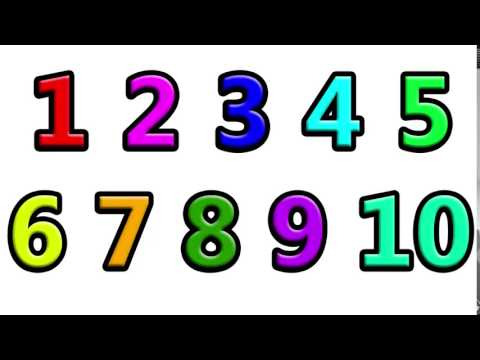 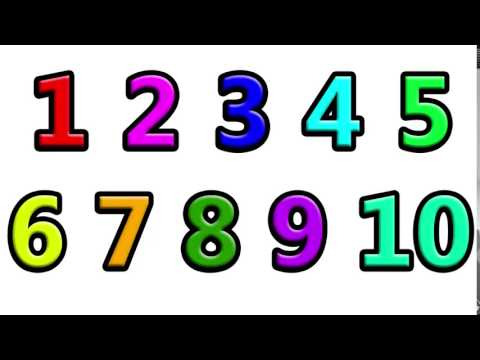 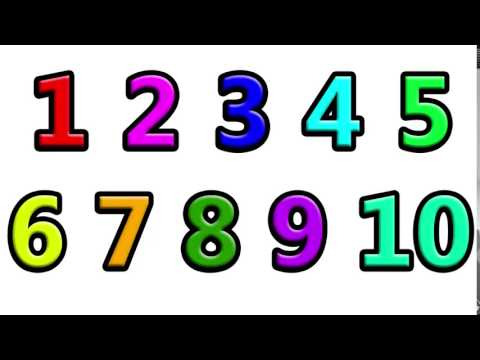 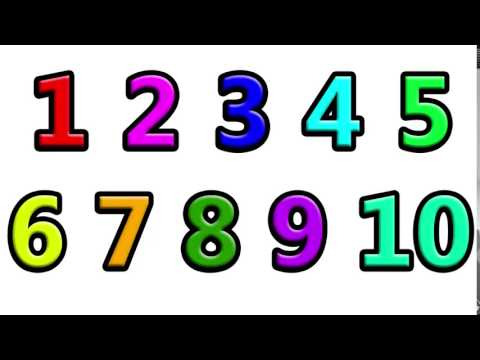 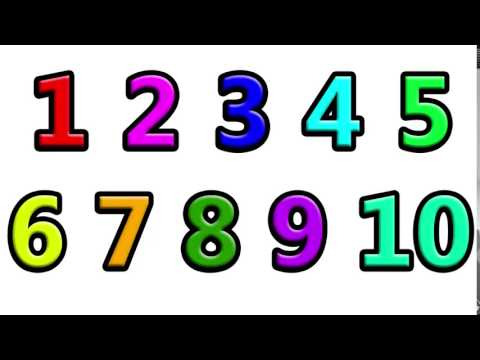 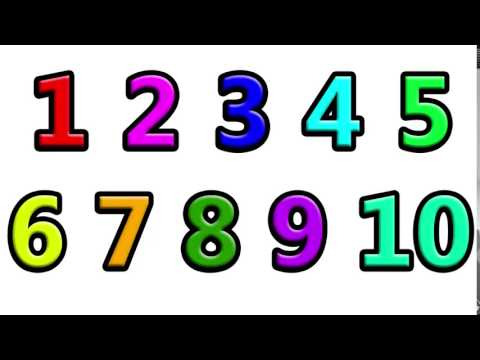 Молодец! Ты справился со всеми заданиями!
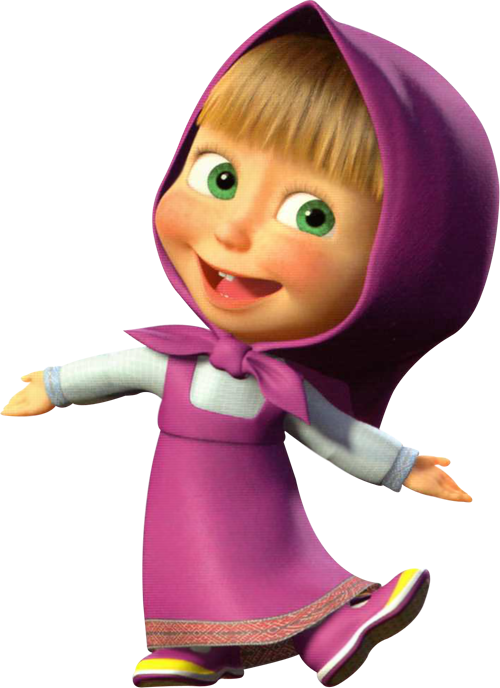 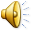 Неправильно, попробуй
 еще раз!
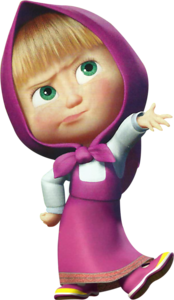